Музика  в
стилі  рок
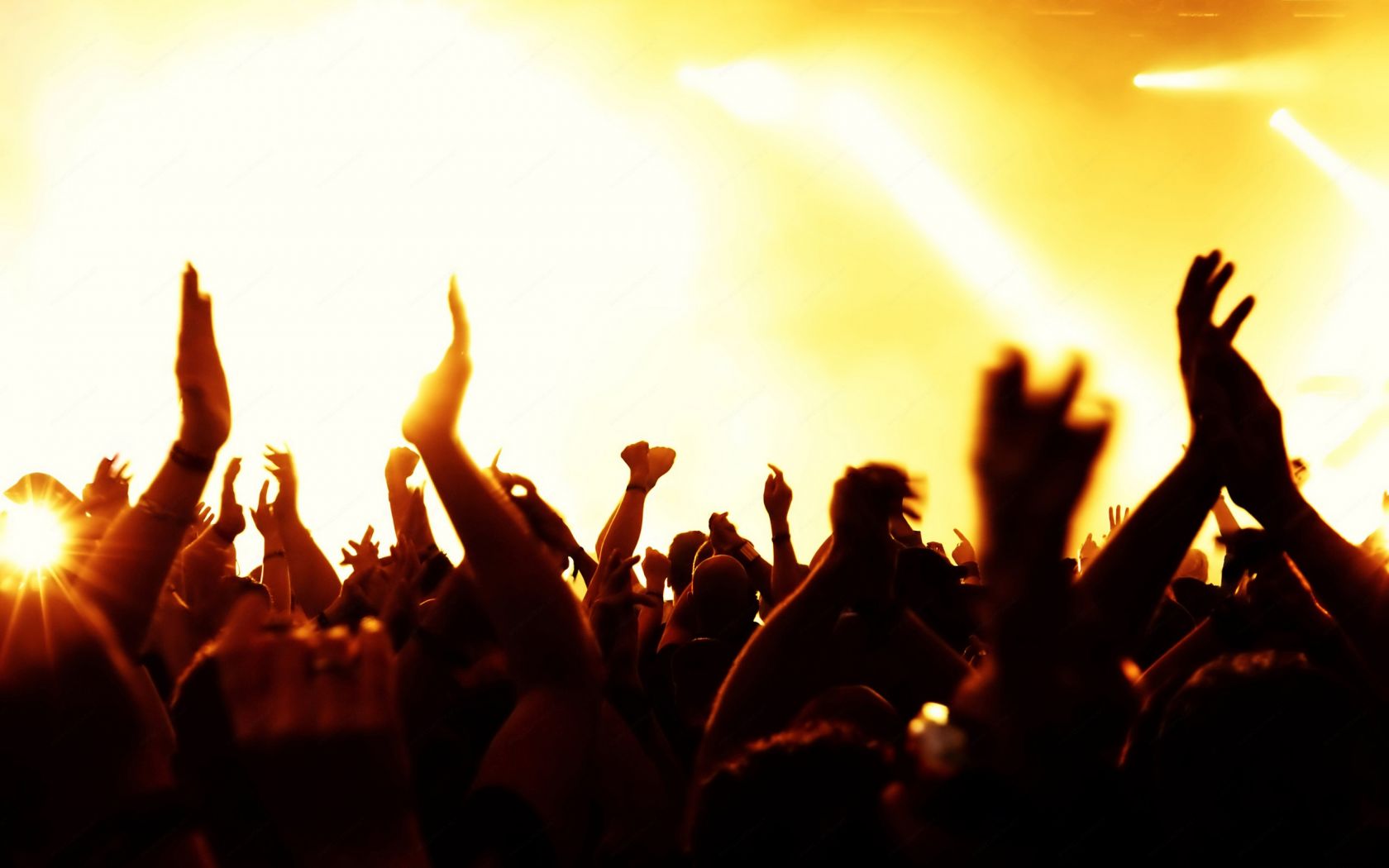 Океан Ельзи
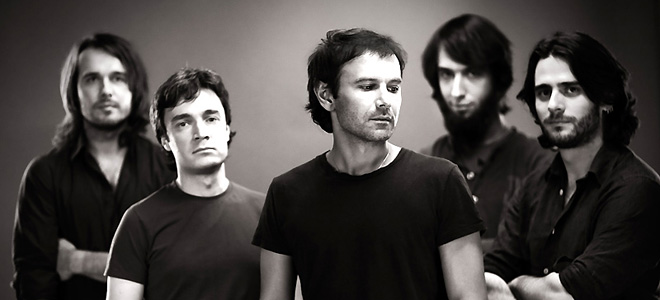 Жанр      Поп-рок Інді-рок  Інді-поп Арт-рок
Роки       1994 — донині Звідки    Львів
Склад      Святослав Вакарчук                 Денис Дудко                 Милош Єлич                 Денис Глінін
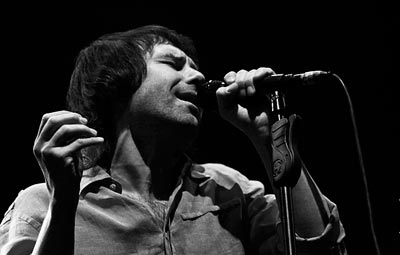 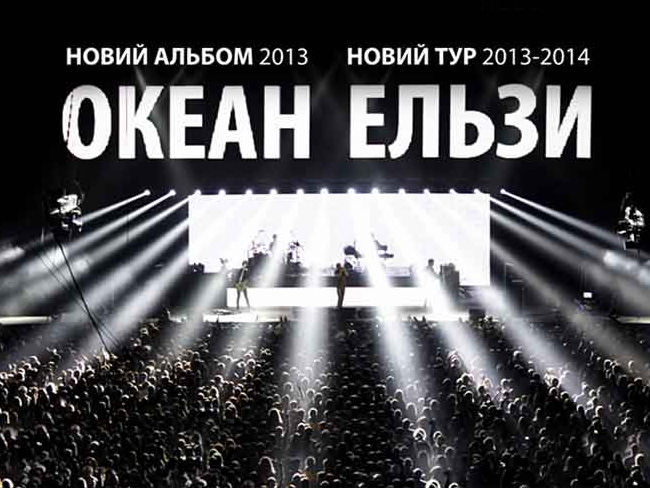 Друга ріка
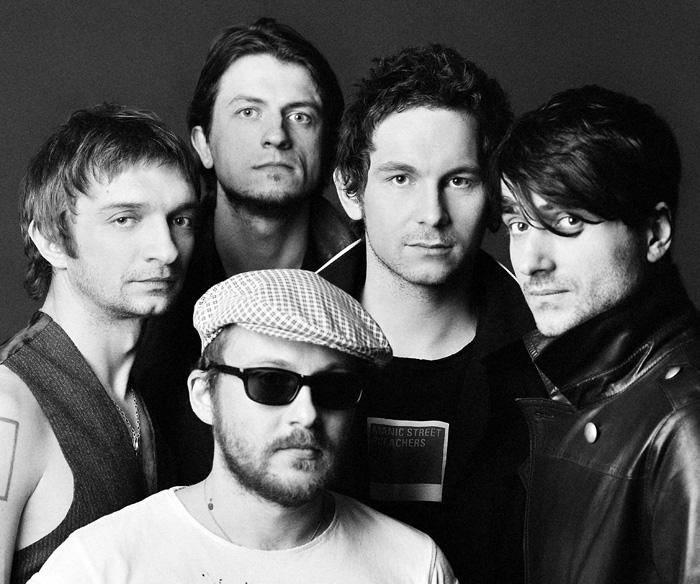 Жанр    Рок-музика, брит-поп,
              альтернативний рок
Роки     1996 – донині
Склад   Валерій Харчишин              Віктор Скуратовський          Олександр Барановський             Сергій Гера             Олексій Дорошенко             Сергій Біліченко
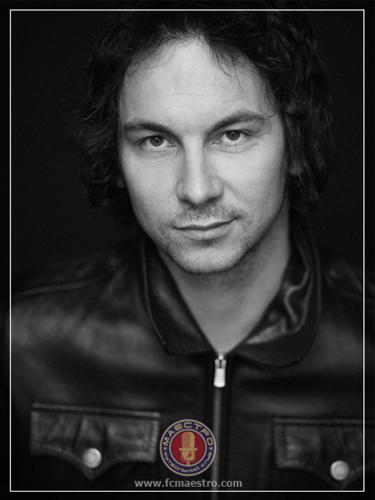 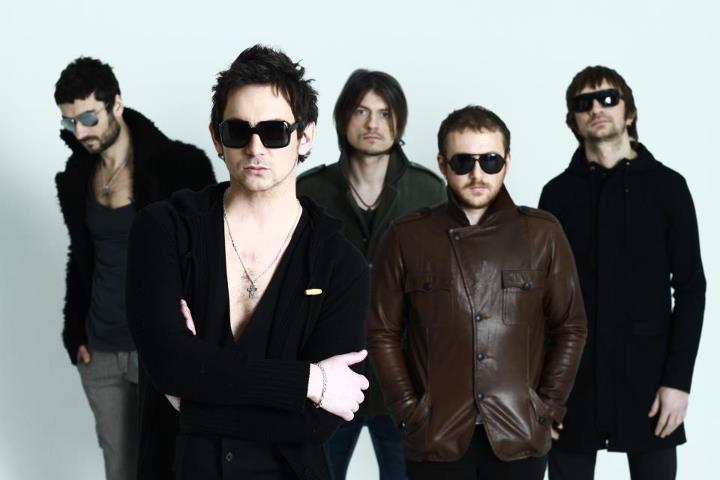 С.К.А.Й
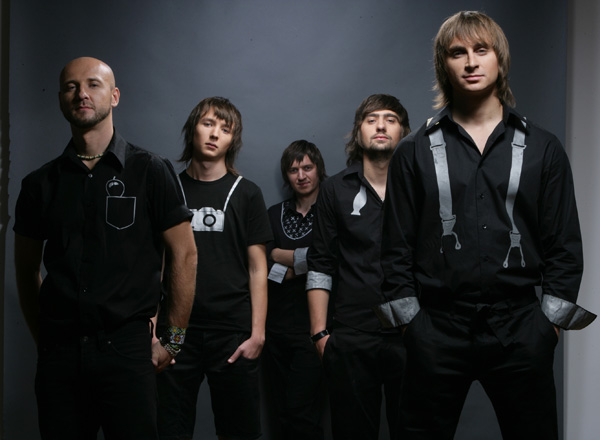 Жанр альтернативний рок, поп-рок
Склад Олег СобчукГрищук Олександр (Папа)Рудницький Юрій ,Недашковський Сергій,Мозіль 
                                                                  Юрій
                                                                  Звідки:
                                                                  Тернопіль
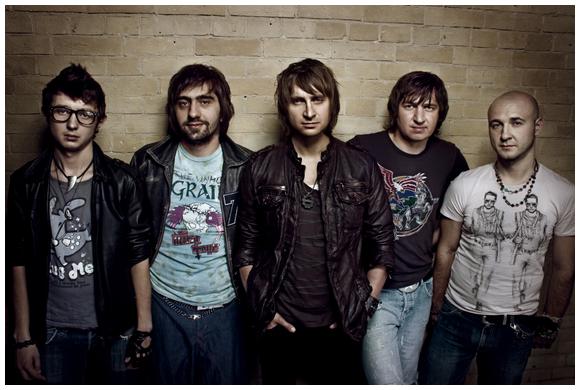 Тартак
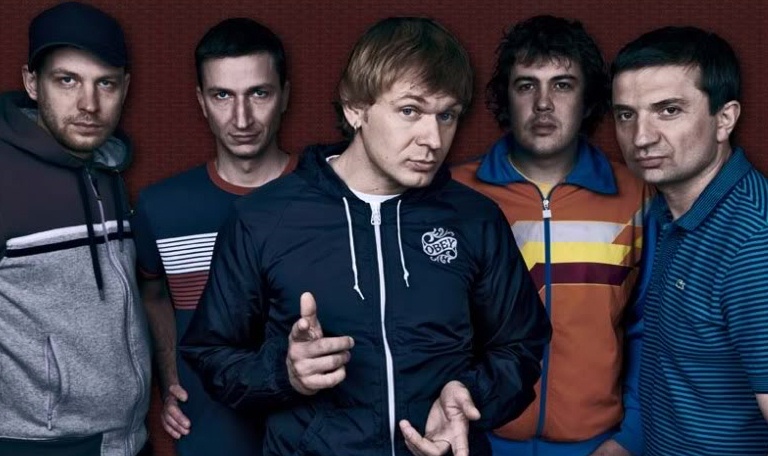 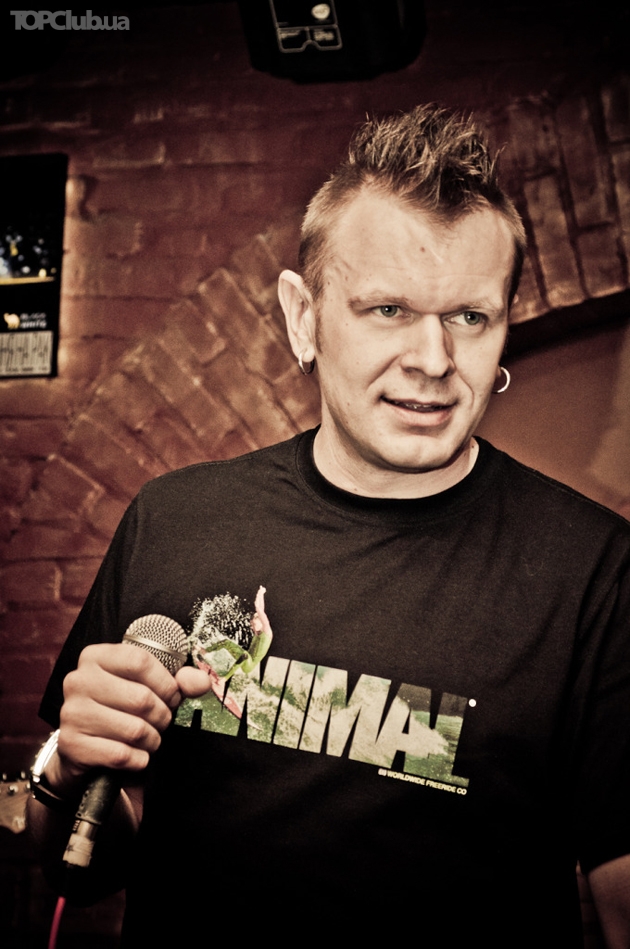 Жанр   Альтернативний рок             реп-рок             панк-рок             реп-рок             фанк
Роки    1996-досі
Звідки  Луцьк
Склад   Сашко Положинський             Андрій Благун             Станіслав Шапаренко             Дмитро Чуєв             Антон Єгоров
Воплі Відоплясова
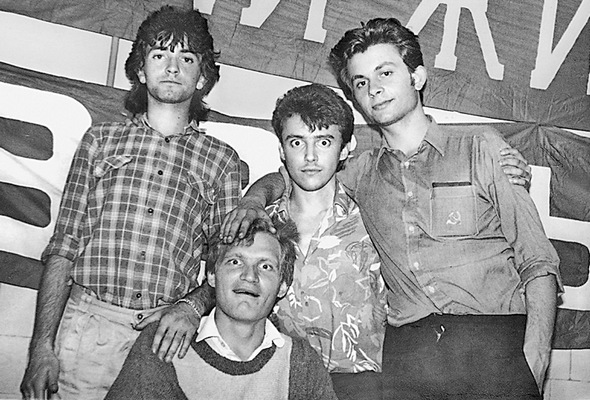 Жанр   Рок, панк-рок, фолк-
             рок, етно-рок  
Роки    з 1986
Склад  Олег Скрипка             Олексій Мельченко             Сергій Сахно             Євгеній Рогачевський
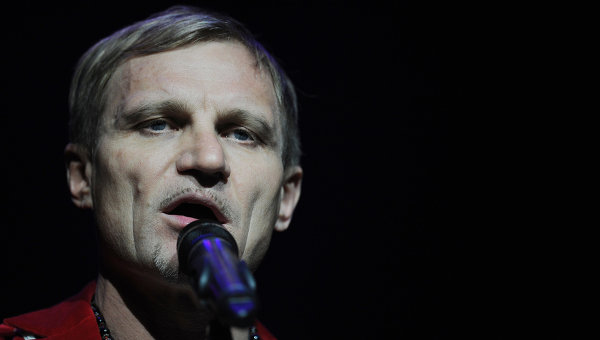 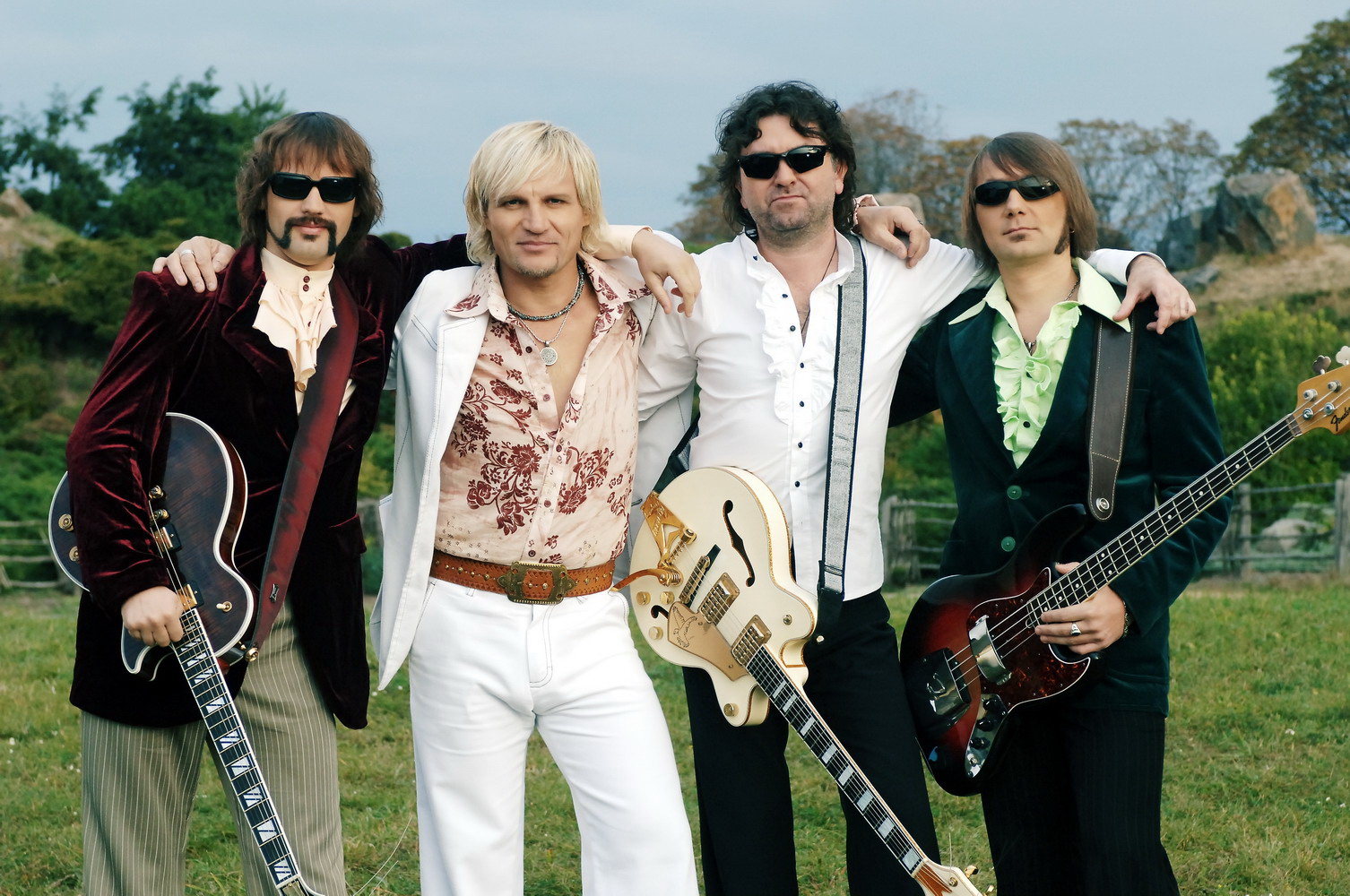 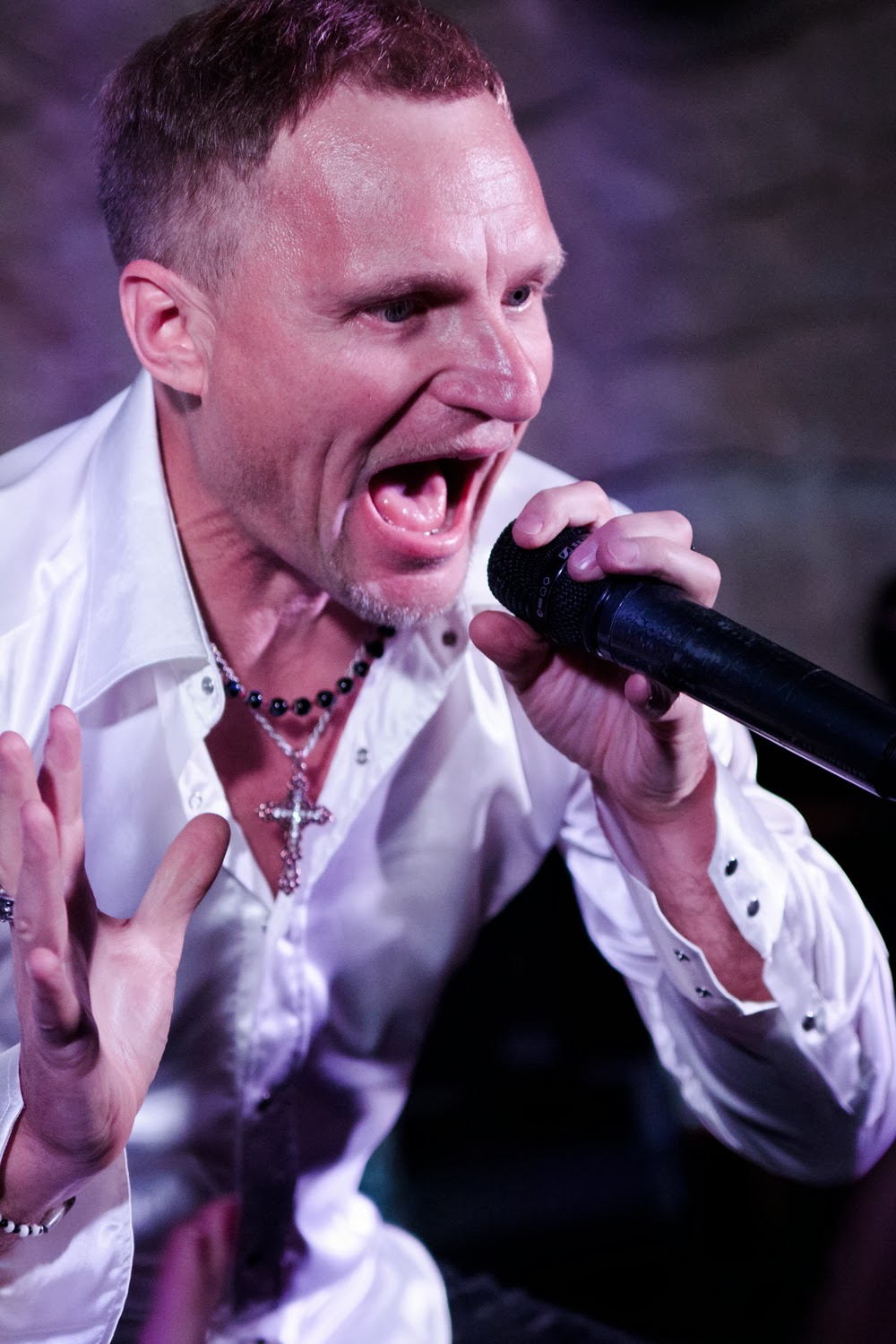 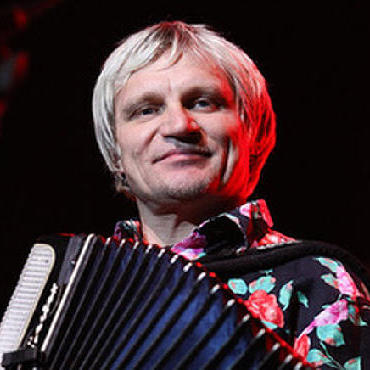 Плач Єремії
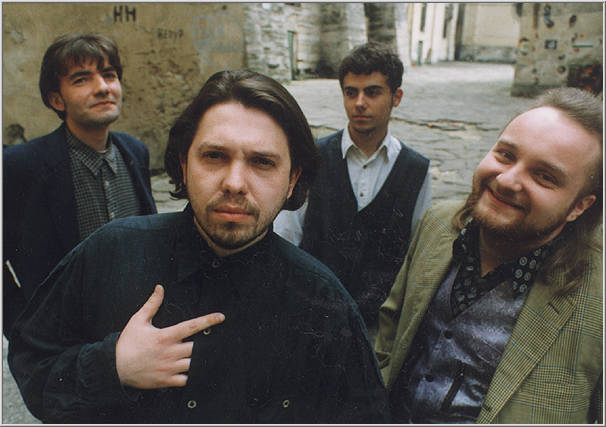 Жанр    блюз-рок              фолк-рок
Роки з   1990
Звідки    Львів
Склад    Тарас Чубай               Всеволод Дячишин               Юрко Дуда              Андрій Надольський
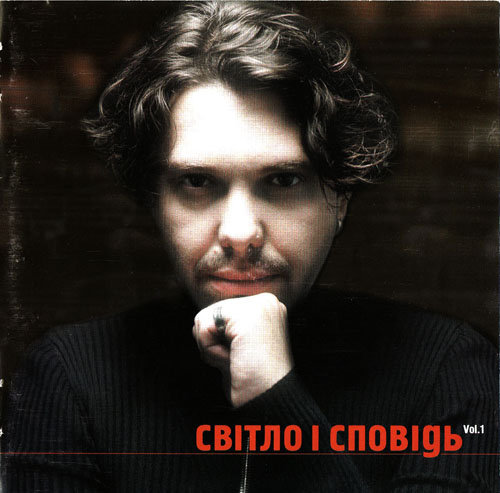 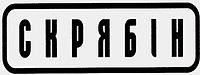 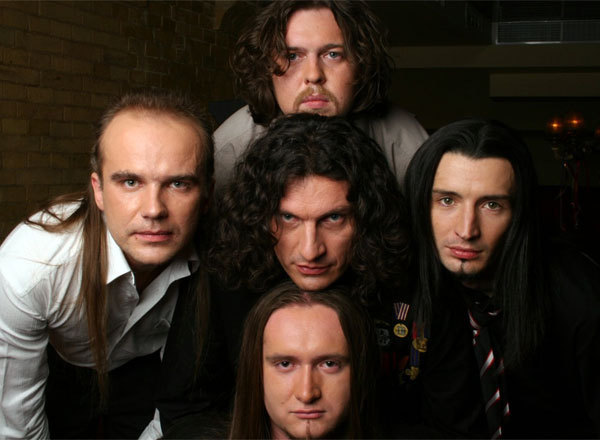 «Фліт» — український музичний гурт з Івано-Франківська,
 створений в 2001 році, основним напрямом в стилі є 
панк-рок. 
 «інтелігент-панк-роком».
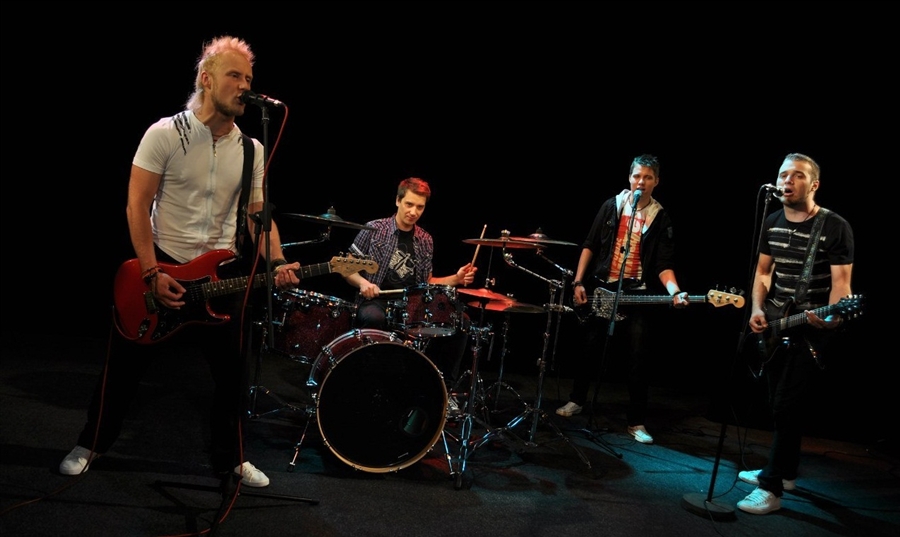 Gouache
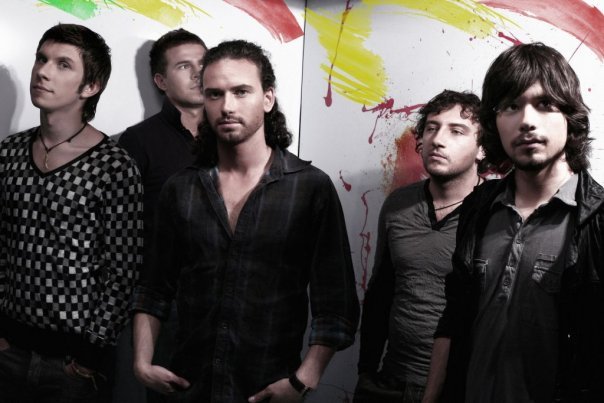 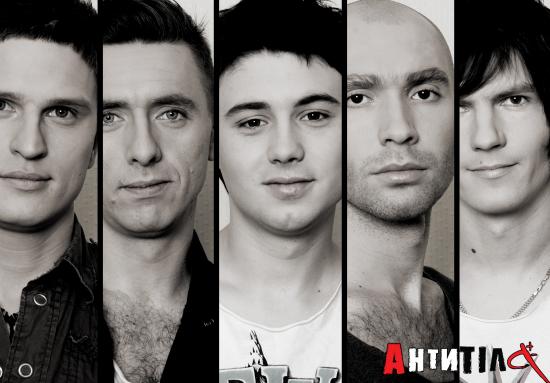 Дякую!
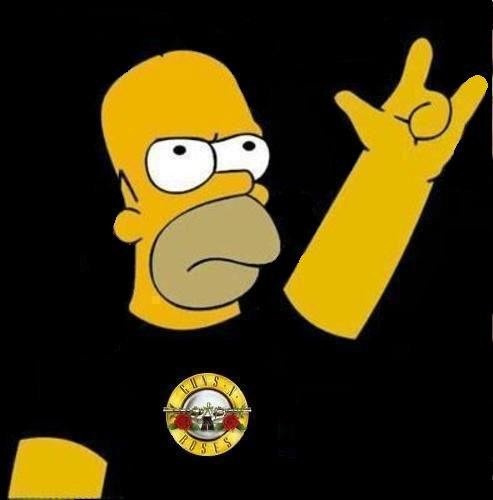